California LifeLine Third Party Administrator
Presentation to the Administrative Committee
June 28, 2022
Renewal Process Resumption and Improvements
The Preparation:
For the period of November 11, 2021, through June 19, 2022:
350,345 subscribers pre-emptively recertified as a result of CalFresh Confirm Hub eligibility checks
Wireless subscribers	= 286,115	[28.31% of active wireless subscribers]
Wireline subscribers	=	 64,230	[29.74% of active wireline subscribers]
Approval notifications to these subscribers and to their Service Providers are issued on the subscribers’ anniversary dates
Currently, subscribers checked for the first time in CalFresh Confirm Hub are the majority with positive matches rather than the subscribers who have been re-checked for successive months since the pre-emptive recertification process started in November 2021
Renewal Process Resumption and Improvements
Pre-emptive Recertification Value Delivered:
The 350,345 subscribers who have been pre-emptively recertified represent 28.56% of the 1,226,517 active LifeLine subscribers on June 19, 2022
Pre-emptive Recertification has mitigated the number of subscribers who must complete the Program’s renewal process when the suspension ends
These subscribers have peace of mind that their LifeLine benefits will continue for another year without the burden of completing the Program’s traditional renewal process
Pre-emptive Recertification is a proven, prudent use of Program funds thereby ensuring ratepayer funds are used in a fiscally sound manner
The external eligibility module of the TPA Platform can be leveraged as other external databases become available to validate LifeLine eligibility
Renewal Process Resumption and Improvements
The TPA’s Preparation:
On March 18, 2020, as a pandemic consumer protection measure, the California LifeLine annual renewal process was suspended
During the more than 27 months that the renewal process has been suspended, the TPA and CPUC have worked collaboratively to extensively improve both the renewal process and the TPA’s Platform, as will be recounted on subsequent slides
If the renewals resume on July 1, for the first month the TPA will distribute anniversary dates to start renewal processes for ~263 subscribers daily
This approach allows the TPA the opportunity to ramp up staffing
Additionally, this approach offers the TPA a controlled resumption of the renewal process for monitoring the behavior of the many TPA Platform changes
Renewal Process Resumption and Improvements
The Renewal Process & System Improvements:
Service Providers (SPs) can facilitate the submission of renewal forms for subscribers using the Service Provider Intake API (SPIA)
SPs using the direct application process (DAP) CheckCustomerStatus method can obtain information that a customer is in the renewal process and still has time to submit a renewal form
Targeted IVR messaging to callers within 10 days of the start of their renewal process
Day 0 and Day 35 SMS messaging for wireless subscribers (PIN is exposed in the body of the message) 
Embedding PINs in links to the California LifeLine public website for Day 3 and Day 21 SMS messaging for wireless subscribers
Existing subscribers can set their own PINs and keep their PIN for future renewal periods
Participants can request their PIN be texted to their LifeLine phones
Renewal Process Resumption and Improvements
The Renewal Process & System Improvements Continued :
The renewal form presented for subscribers who choose to complete their renewal forms online has been changed to be more readable and user-friendly
Subscribers who choose to use the IVR to complete their renewal forms are presented with qualifying Federal public assistance programs first and then qualifying State public assistance programs. The programs are presented in order of frequency selected. For example, for Federal programs Medicaid / MediCal is presented first, then CalFresh, then SSI, etc. 
Splitting Application and Renewal Task Queues so reviewers may be assigned by task volumes
Allowing renewal forms submitted through online, through the IVR, and through SPIA to be systematically approved or presented in batches for rapid processing
Subscribers who are required to complete identity verification may submit their identity documents online through the California LifeLine public website
CalFresh Confirm Hub 
Advancements:
350,345 subscribers have been preemptively recertified which is a trouble-free process for consumers and saves ratepayer funds
Applicants who apply through SPs using SPIA do not have to provide eligibility documents when they’re matched
Mitigated risk of falsified documentation or barriers for matched applicants who did not submit acceptable documentation
A proven External Eligibility Module of the TPA’s Platform is now leverageable for other data matching sources
CalFresh Confirm Hub 
First Hub User and CalFresh Partner Challenges:
Inconsistent weekly SNAP participant data refreshes from all counties
CalFresh is working to establish greater reliability

Uncovered limited capacity for concurrent users performing real-time, simultaneous checks
Joint technical team continue to enhance & refine CalFresh’s match response time performance
CalFresh securing budget and working on purchasing more concurrent user licenses
Completed Initiatives  3/15/2022 – 6/27/2022
SPIA (Service Provider Intake API) Enhancements

Effective March 14, 2022 – Expanding SPIA as a submission channel for LifeLine applications

Effective June 16, 2022 – Extending SPIA to allow real-time updates, disconnects, removals, and requests for mailing LifeLine applications

TPA Reporting
Software update for the Qlik reporting tool to allow report developers additional features
Completed Initiatives  3/15/2022 – 6/27/2022 Continued
TPA Call Center Platform Enhancements
Requiring CSRs to select a “call reason” and “sub-reason” for every inbound call. This enhancement supports internal reporting

Requiring a SSN4 value for reviewer screens

Automating CalFresh Confirm Hub checks for all applications received

TPA Platform Waste, Fraud, and Abuse Prevention Enhancements
Adding 4 new queries to detect subscribers who may be violating the “one benefit per independent economic household” Program rule

Providing USAC information about accounts that USAC identified as subscribers who may be violating the “one benefit per independent economic household” Program rule that the TPA has determined by manual review to not be in violation of Program rules (whitelisted accounts)
Completed Initiatives  3/15/2022 – 6/27/2022 Continued
Participant Communications
Enhanced Service Provider comparison functionality for consumers using the California LifeLine public website

Updating the California LifeLine public website content to reflect extension of the renewal process freeze through June 30, 2022

Updating the California LifeLine public website content with the Household Income Limits effective for June 1, 2022 through May 31, 2023

Customizing the Digital IDV SMS text message content to include the actual due date for completing the IDV process

Adding a reminder SMS text message for wireless participants who have not completed the IDV process during the first 5 calendar days of the process
Upcoming Initiatives
Modernizing the Print Framework to enable subscriber communication experience improvements to overcome today’s limitations to add, refine and revise content to forms & letters

Personal Identification Number (PIN) removal and an identity authentication replacement to meet AB 74 Compliance (requires Print Framework Modernization as prerequisite for form & letter changes)

De-coupling the Household Worksheet (IEH) from the renewal process so it is a stand-alone process triggered by a service address change (requires Print Framework Modernization and AB 74 Compliance for form & letter changes)

Updating SMS text message opt in and opt out policies and procedures

Registration and tracking of SPs’ representatives who interact with consumers

Registration and tracking of Benefit Qualifying Persons (BQP)

Implementing a monthly connections and conversions report for wireline SPs
Upcoming Initiatives
Geo-coding active LifeLine subscribers for reporting

Preventing mid-service term Tribal changes across all Service Provider update methods

Implementing a unique identifier for each LifeLine participant

Deploying a customer portal
Program and Operations Reports
Program Participation – Active LifeLine Subscribers
Wireless:  Response & Approval Rates – All Form Types
Wireline:  Response & Approval Rates – All Form Types
Top 5 Denial Reasons 
Subscriber Counts by Service Provider (Top 5)
Enrollment Eligibility Methods – Program versus Income 
Enrollment Eligibility Methods – By Qualifying Program
Form Received Channel Volumes
Call Volumes – English & Spanish
Call Volumes – Other Supported Languages
Inbound Call Reasons
Program Participation – Active LifeLine Subscribers
Current: Total Number of Active LifeLine Subscribers as of June 1, 2022
Wireless: 1,008,727
Wireline: 217,187
Total: 1,225,914
March 2022 AC Meeting: Total Number of Enrolled Subscribers as of March 1, 2022
Wireless: 983,764
Wireline: 224,163
Total: 1,207,927
Wireless: Response & Approval Rates – All Form Types
Wireline: Response & Approval Rates – All Form Types
Top 5 Denial Reasons: June 2021- May 2022
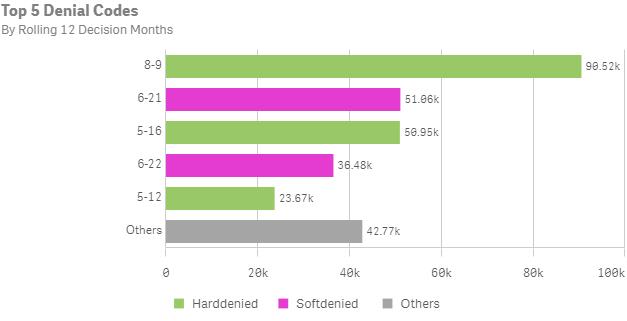 Subscriber Counts by Service Provider (Top 5)
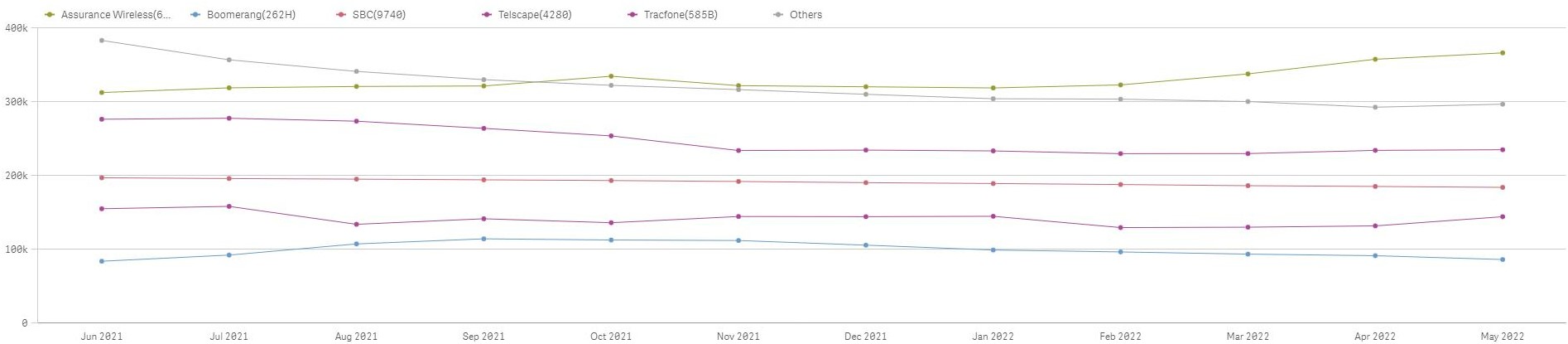 Enrollment Eligibility Methods – Program versus Income
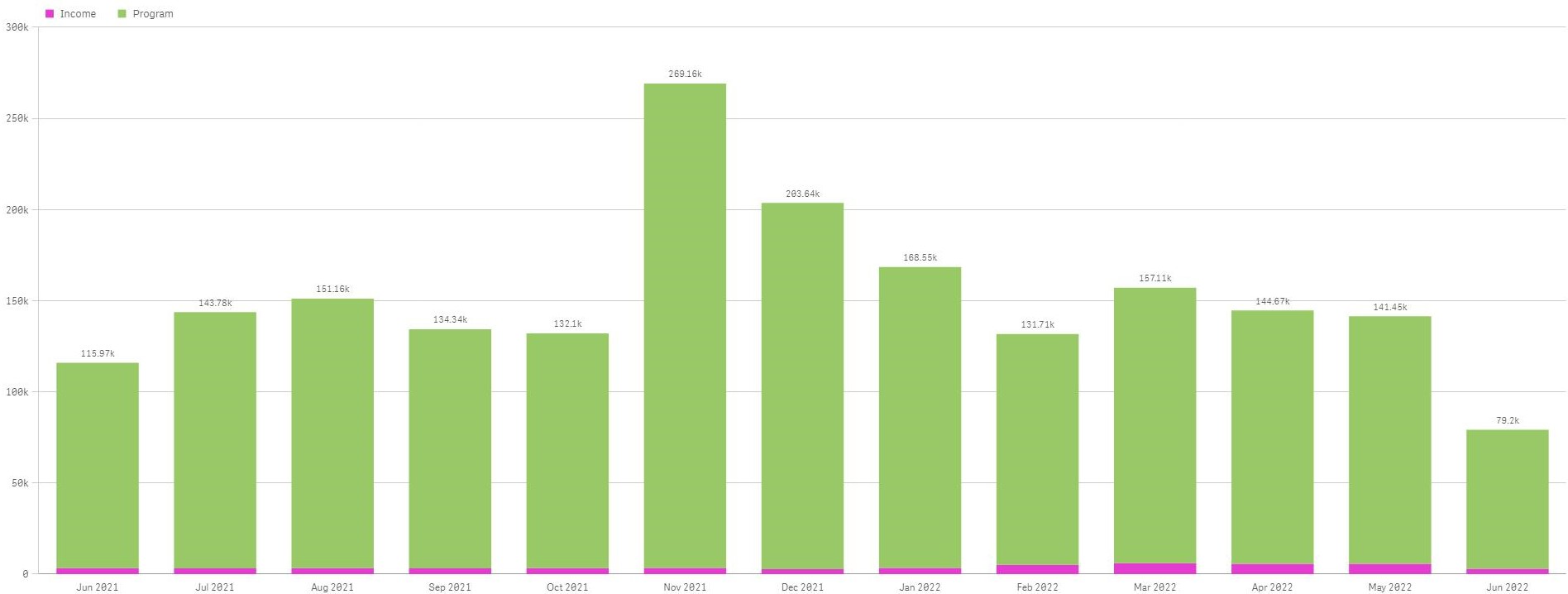 Enrollment Eligibility Methods – By Qualifying Program
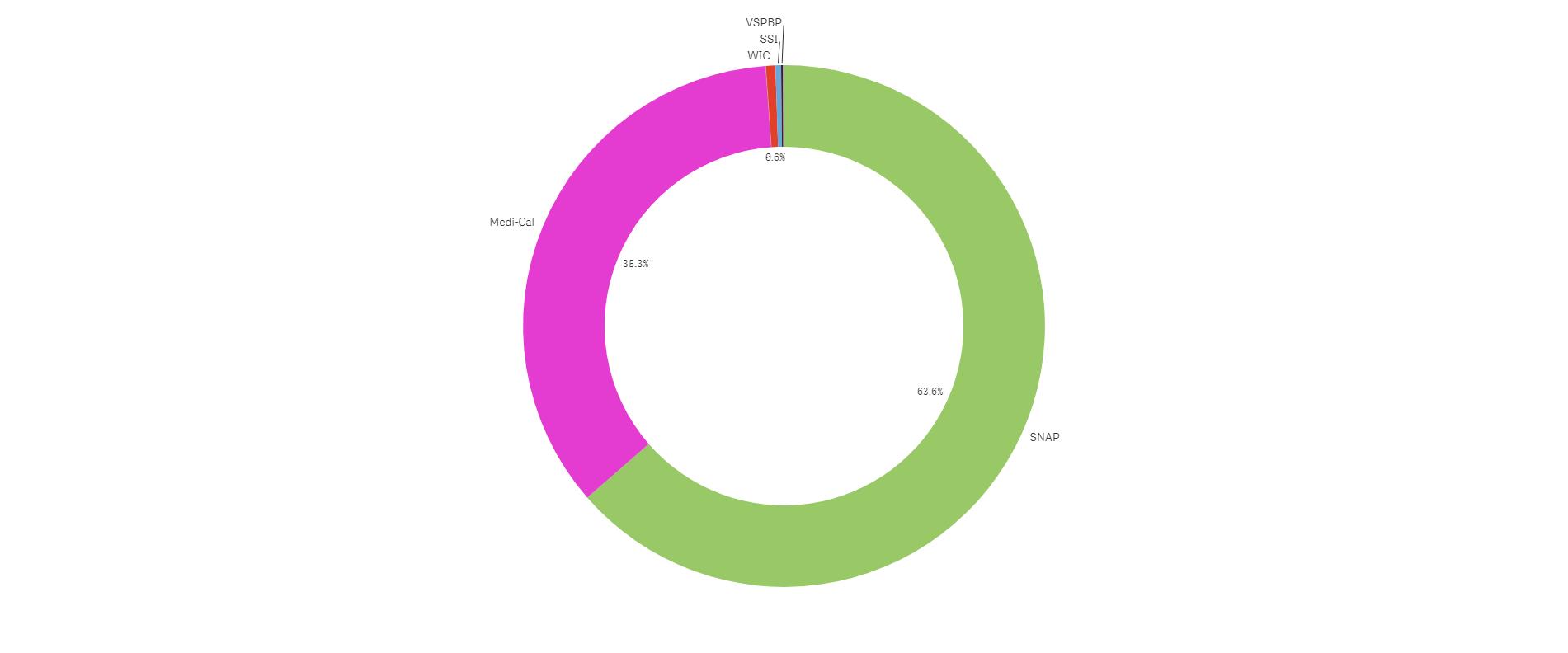 Form Received Channel Volumes: June 2021- May 2022
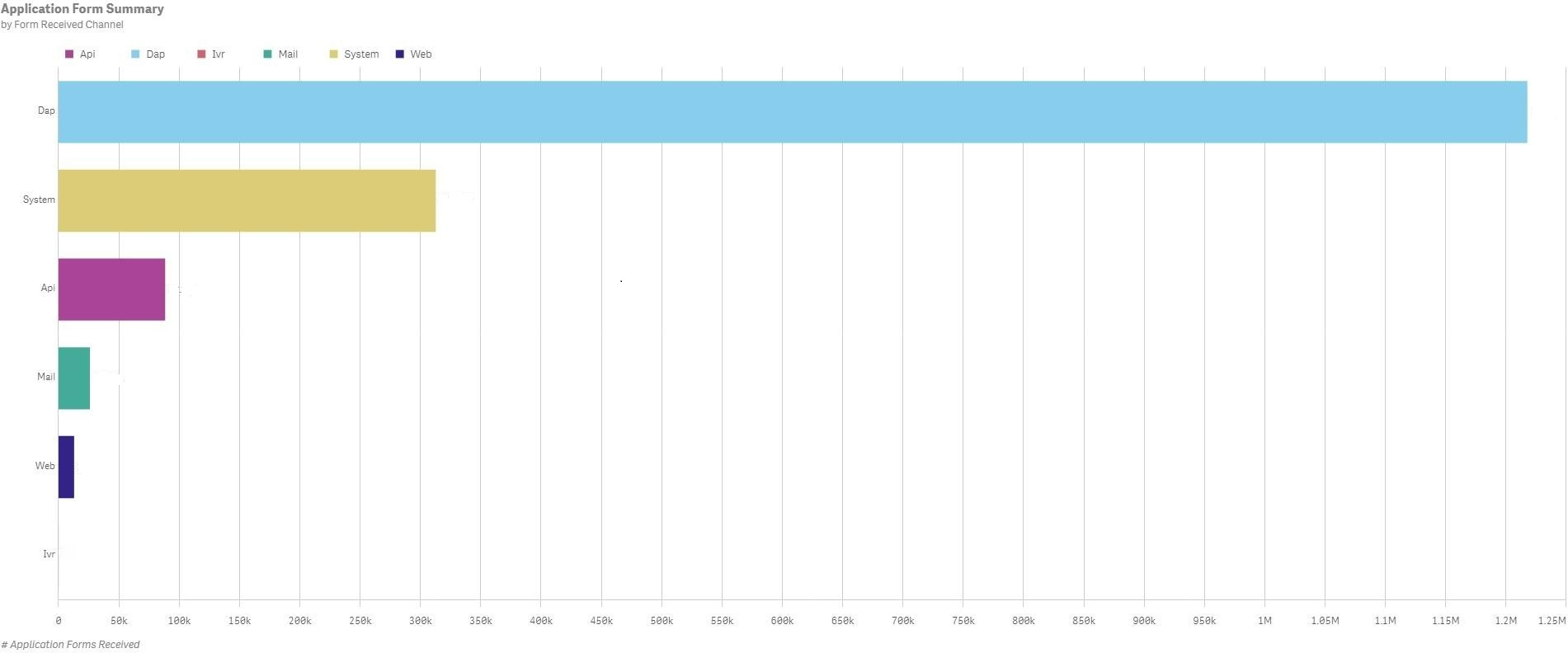 1.22m
312.78k
88.39k
25.99k
12.89k
Call Volumes: English & Spanish
Call Volumes: Other Supported Languages
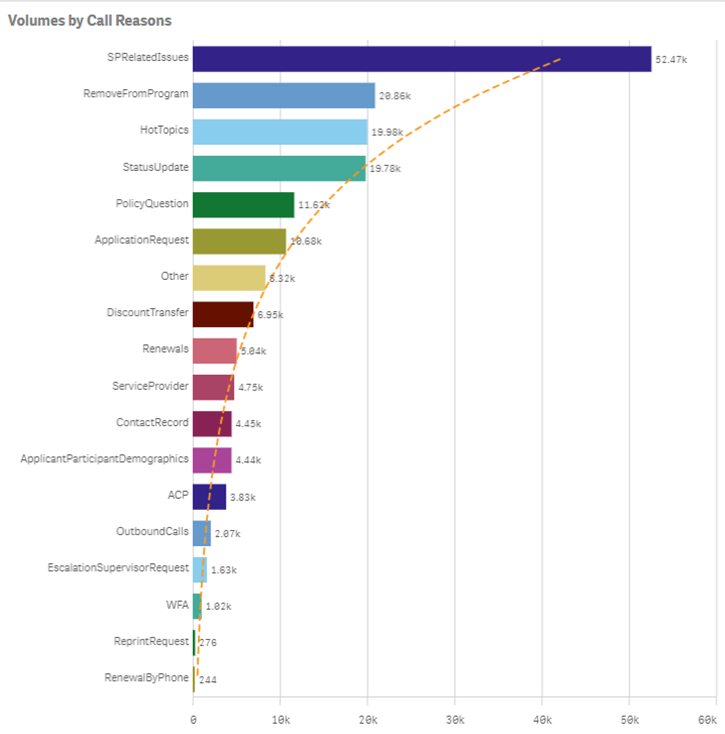 Inbound Call Reasons